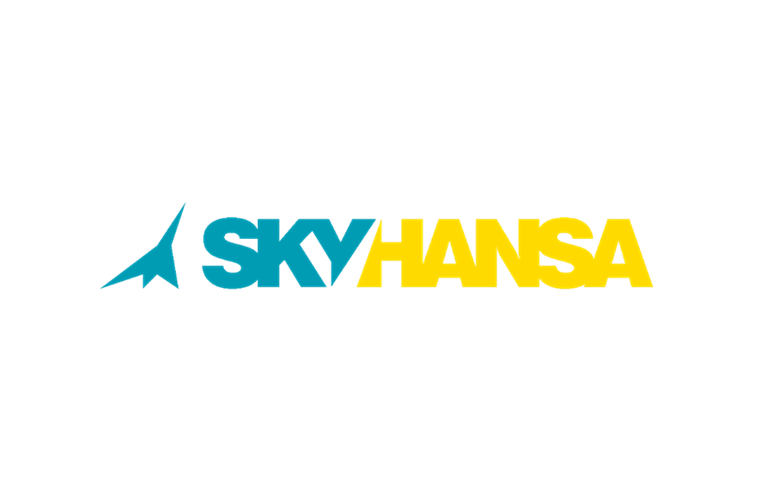 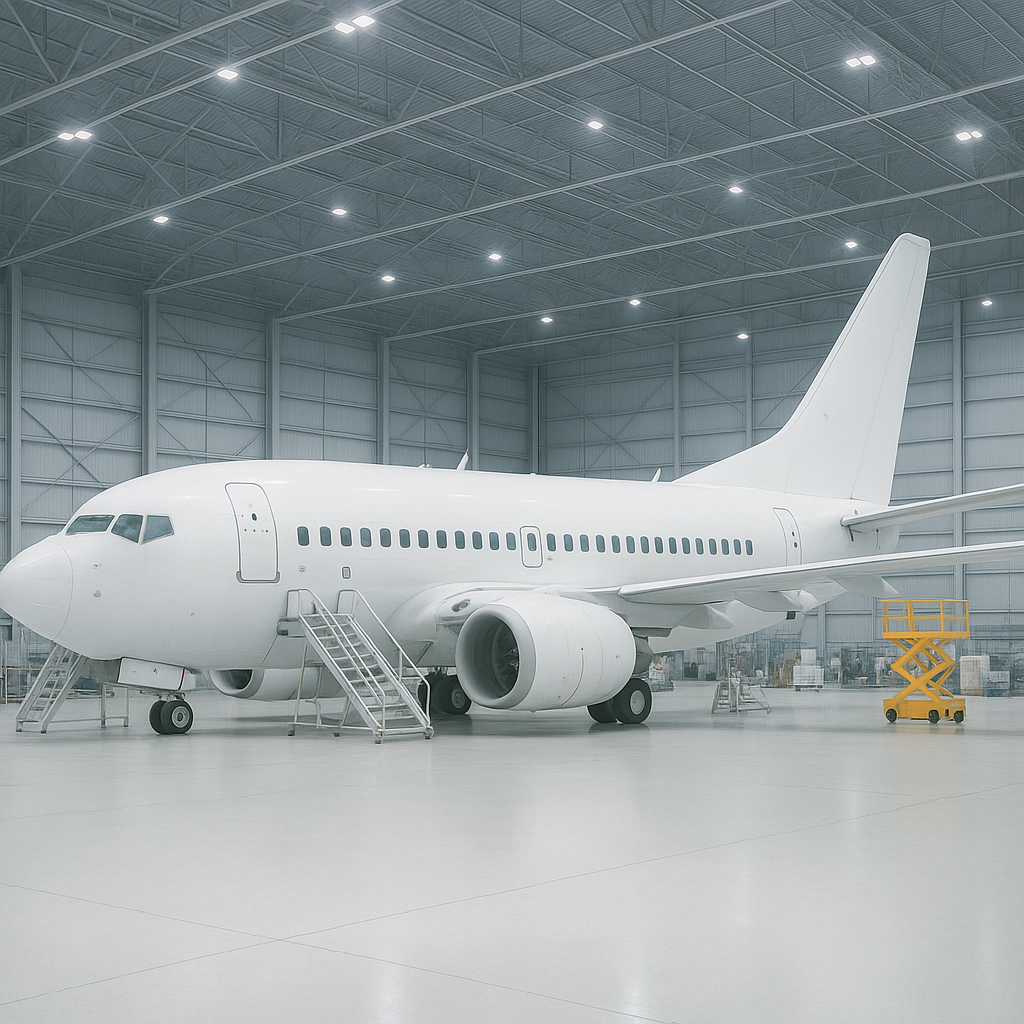 Международный грузопассажирский аэропорт «Хоргос – Восточные Ворота»
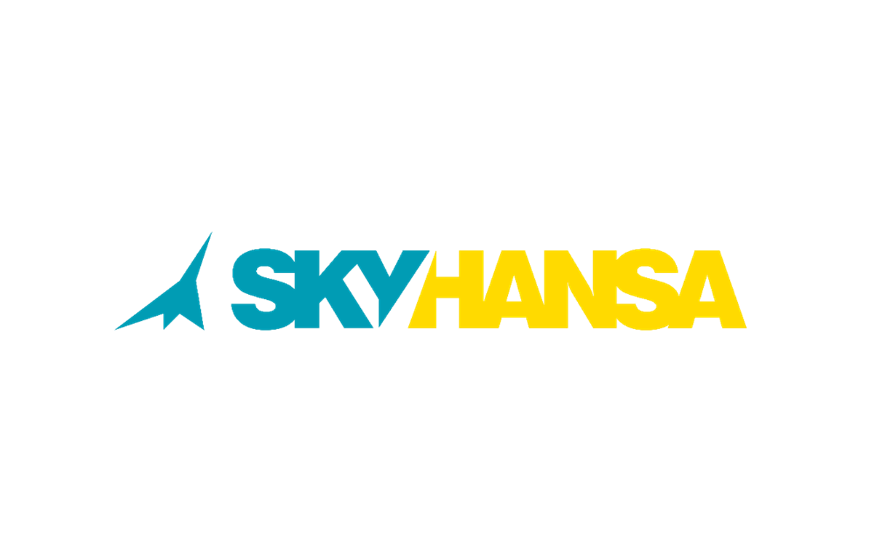 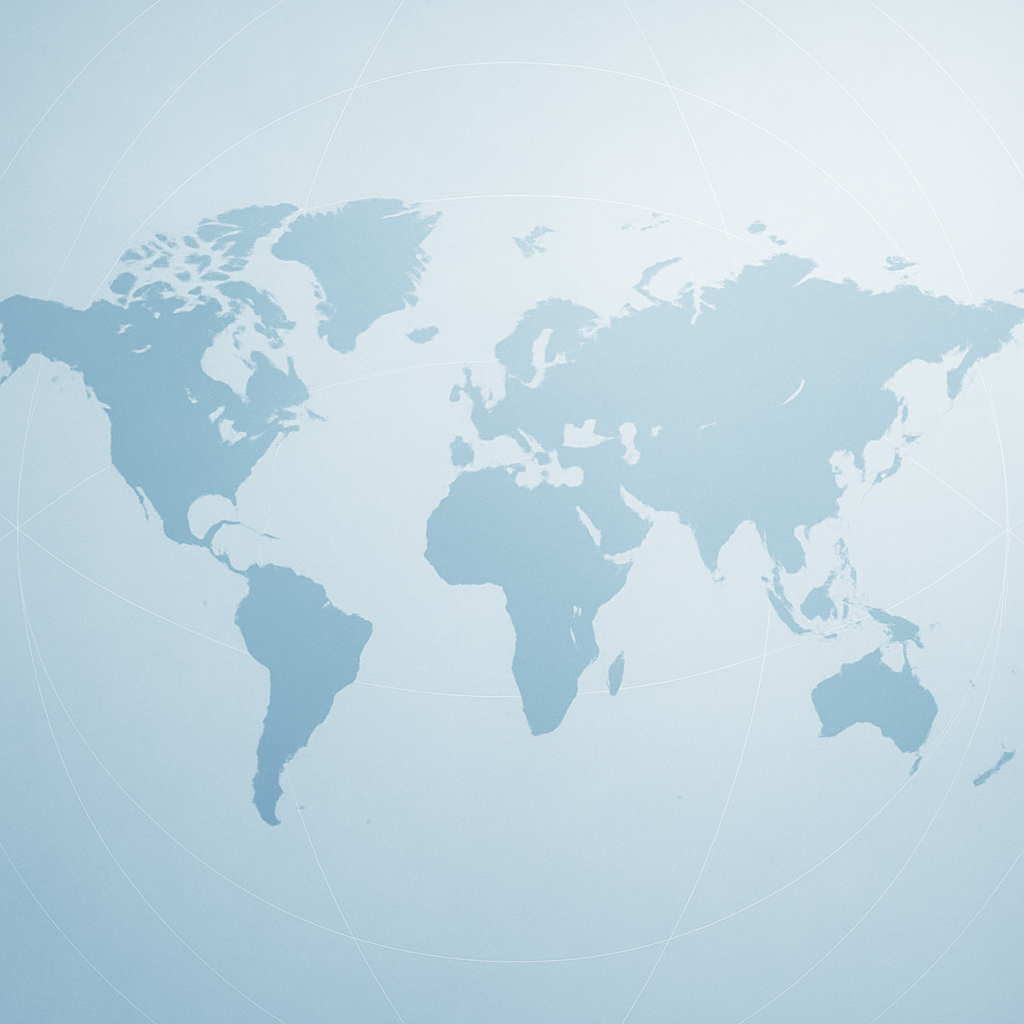 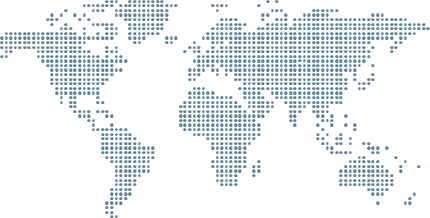 Проект:
Раздел:
Международный грузопассажирский аэропорт «Хоргос – Восточные Ворота»
АЭРОДРОМНАЯ ИНФРАСТРУКТУРА
Инициатор: 
Формат: 
Срок реализации: 
Местоположение:
Инвесторские 
преференции:
ТОО «SKYHANSA» BOOT (строительство – владение – эксплуатация – передача) 2025–2032 СЭЗ «Хоргос», 840 га 0% налог на землю, имущество, КПН, НДС; свободная 
таможенная зона
Цели и ключевые показатели проекта:
Создание стратегического хаба на границе с КНР
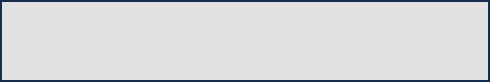 3 этапа строительства
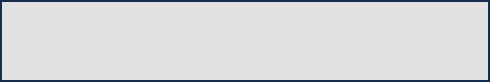 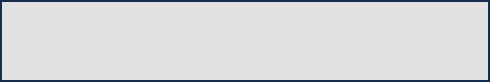 Объём инвестиций: >250 млрд тенге
ESG / LEED стандарты
Производительность грузопотока:
 до 250 000 тонн/год
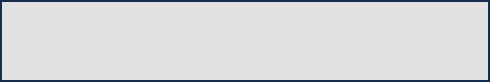 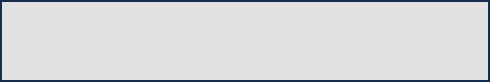 Поддержка Правительства РК и СЭЗ
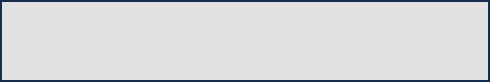 Пассажиропоток: до 2,5 млн чел/год
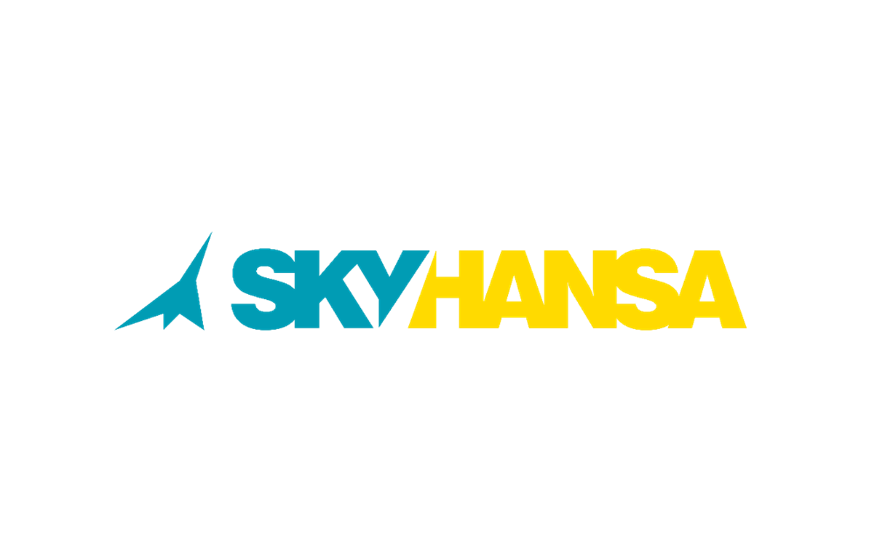 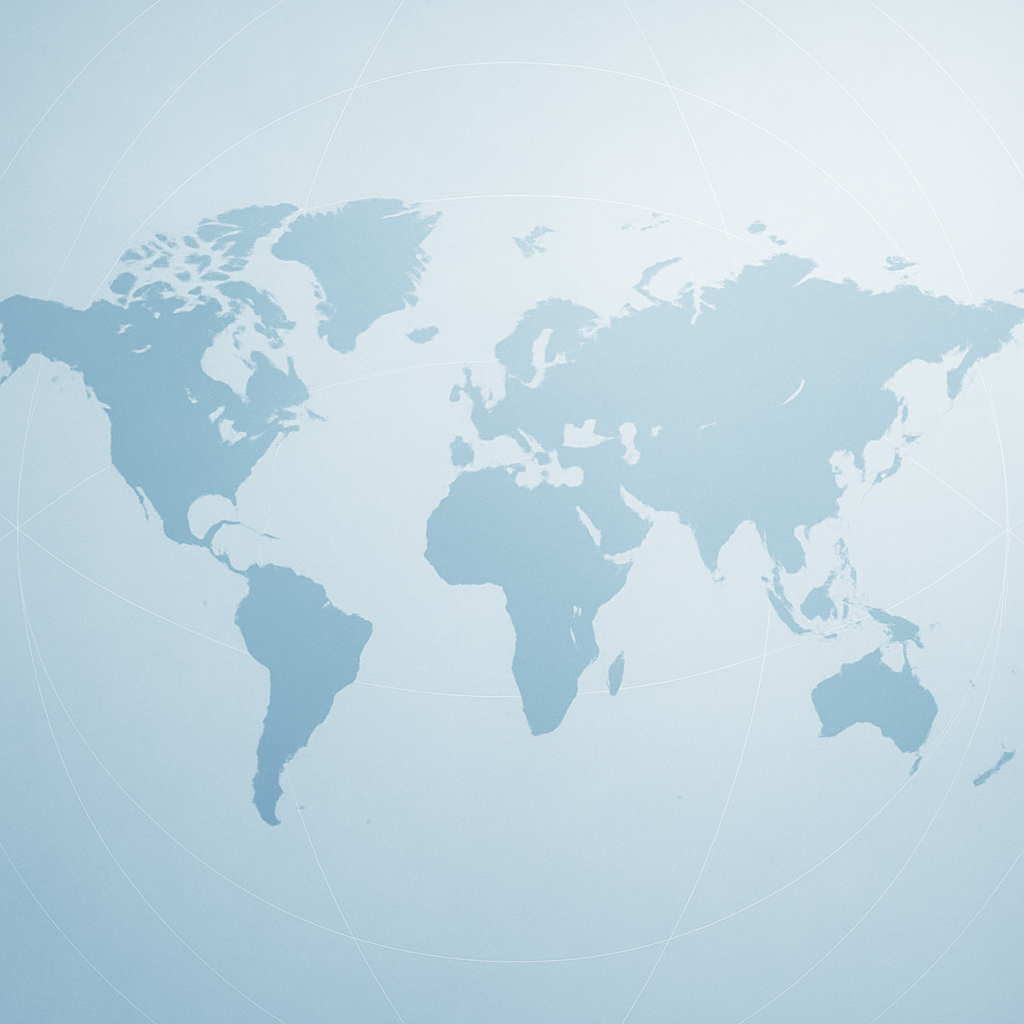 АЭРОДРОМНАЯ ИНФРАСТРУКТУРА
Цель: Развитие критически важной инфраструктуры аэропорта
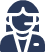 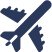 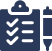 Объекты поддержки аэропорта
Обеспечение безопасных взлётов и посадок
Приём ВС всех классов
Инфраструктура аэродрома
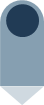 ВПП: 4650 x 75 м
Перрон, рулёжные дорожки
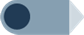 КДП, ССО, ILS, AWOS
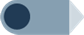 Очистные сооружения, периметр
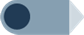 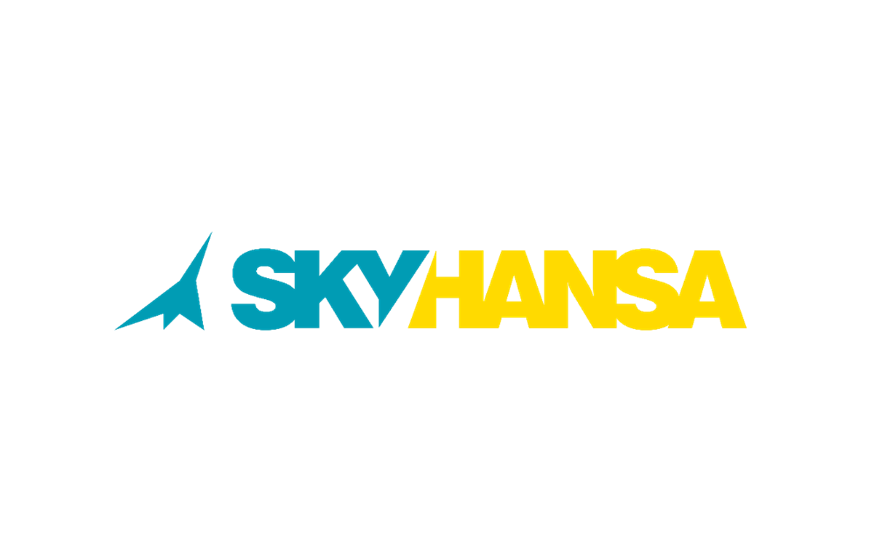 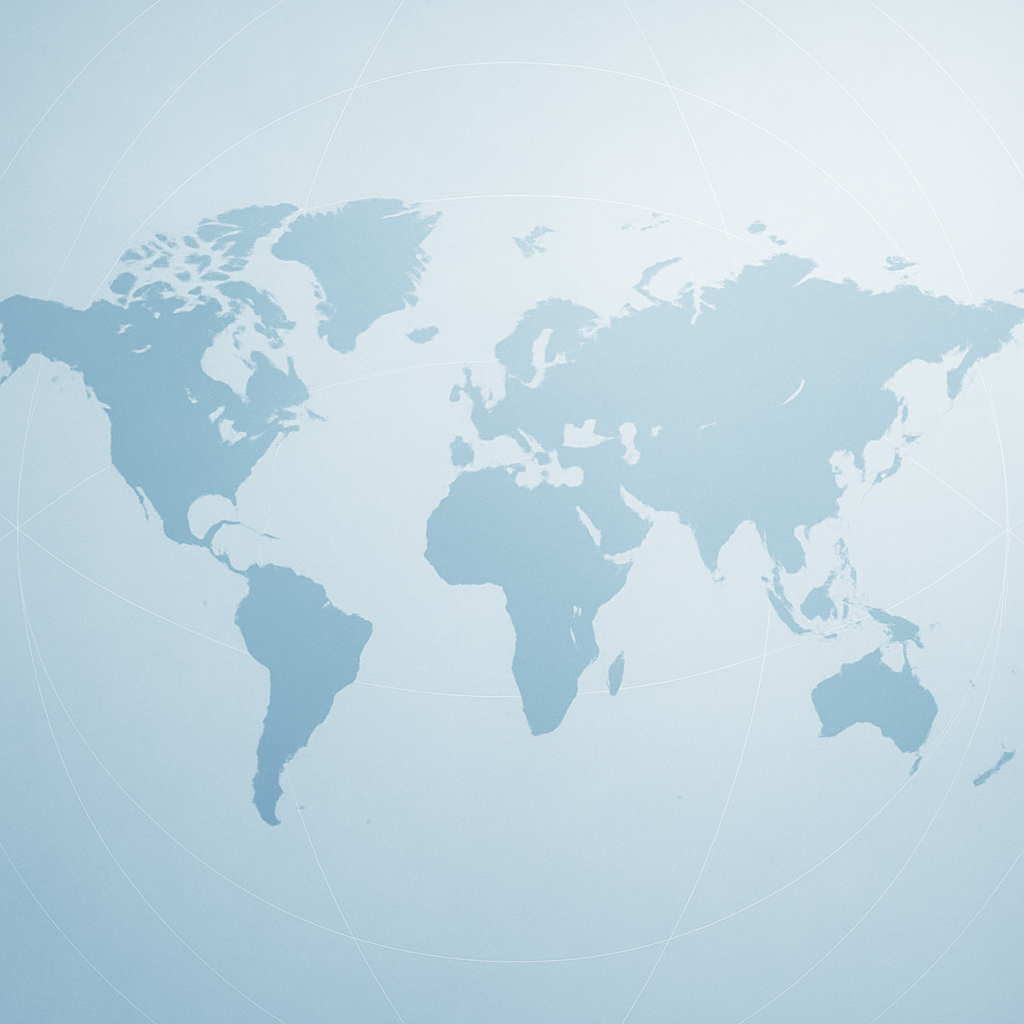 Ценности для инвестора
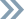 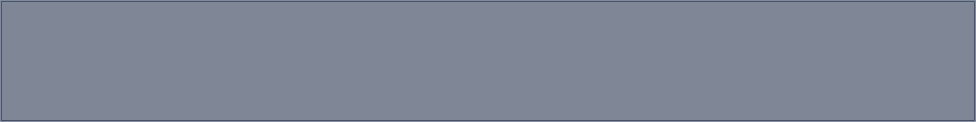 Ядро всего аэропортового проекта
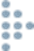 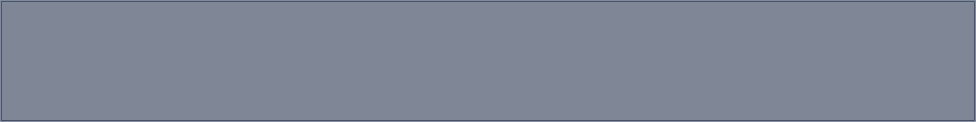 Сертификация ICAO
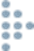 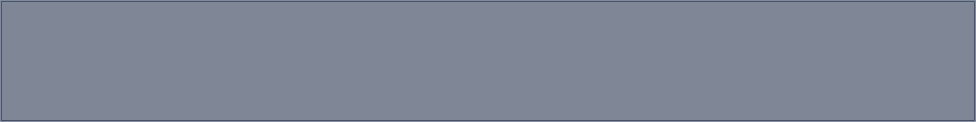 Готовность к приёму грузовых ВС класса E, F
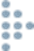 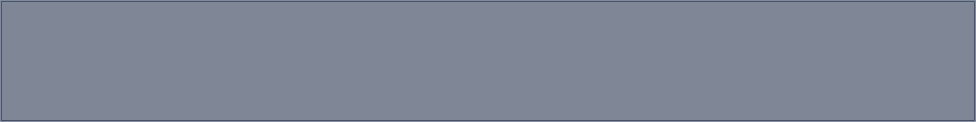 Качественная поддержка авиа- и мультимодальных операций
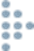 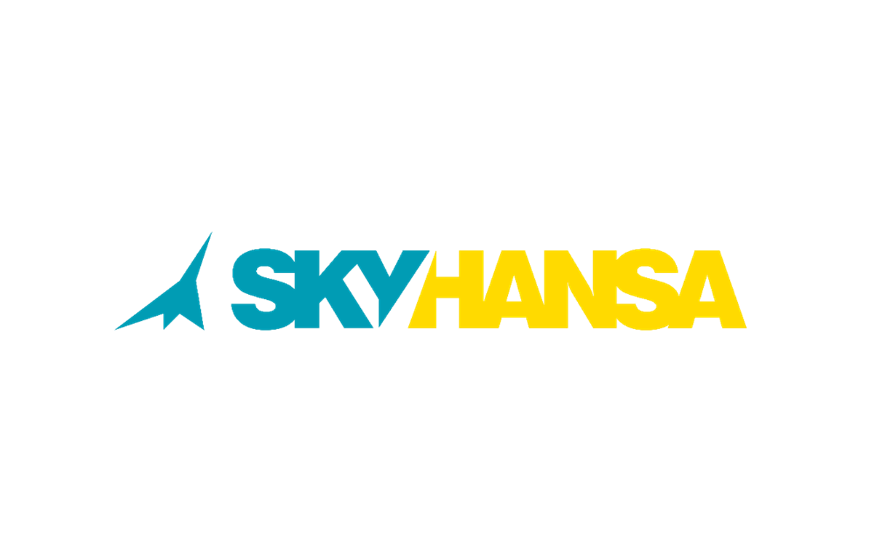 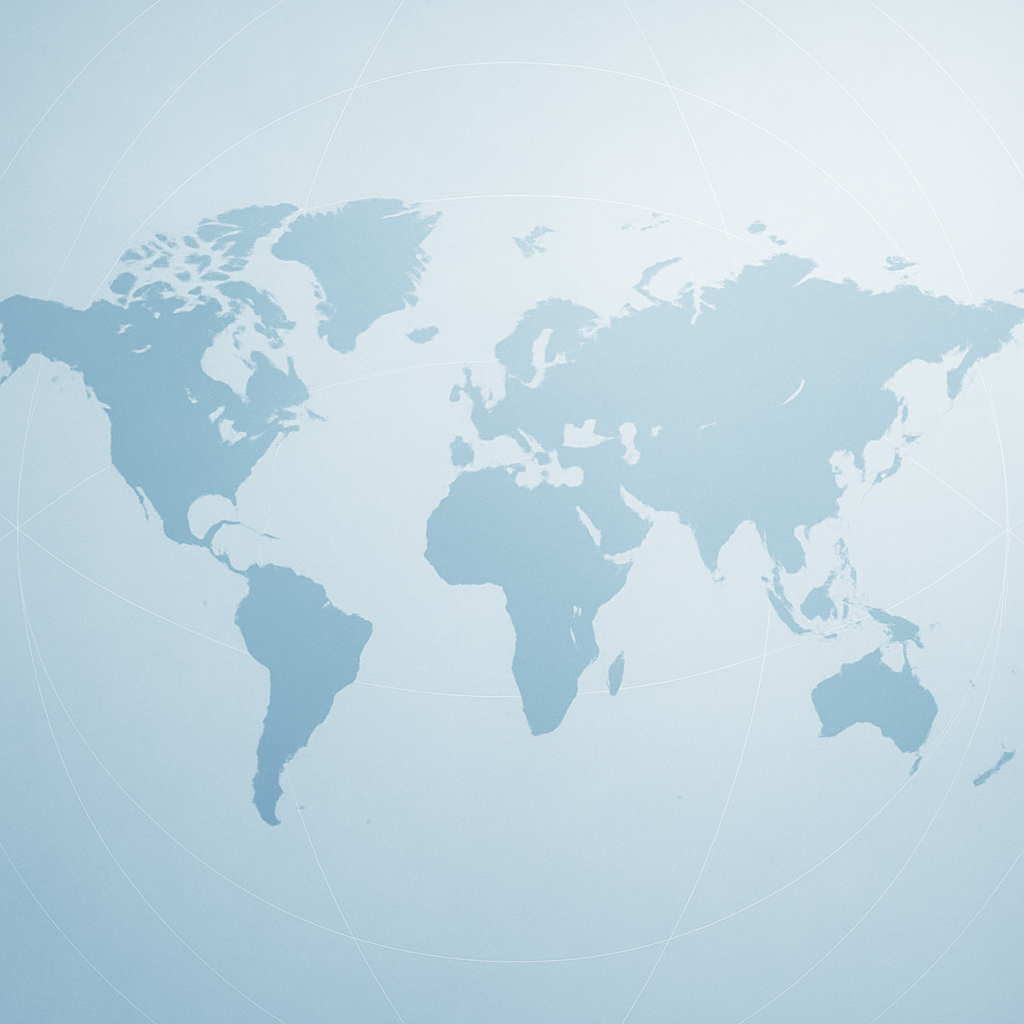 Партнёрство и формат участия
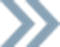 Открыта возможность участия в конкурсах на PMC/EPC контракторов
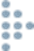 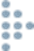 BOOT – долгосрочное владение, возврат инвестиций
Юридическая платформа: ТОО SKYHANSA 
(Казахстан – Германия)
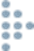 Проект входит в реестр стратегических и поддерживается МИО и СЭЗ Хоргос
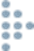 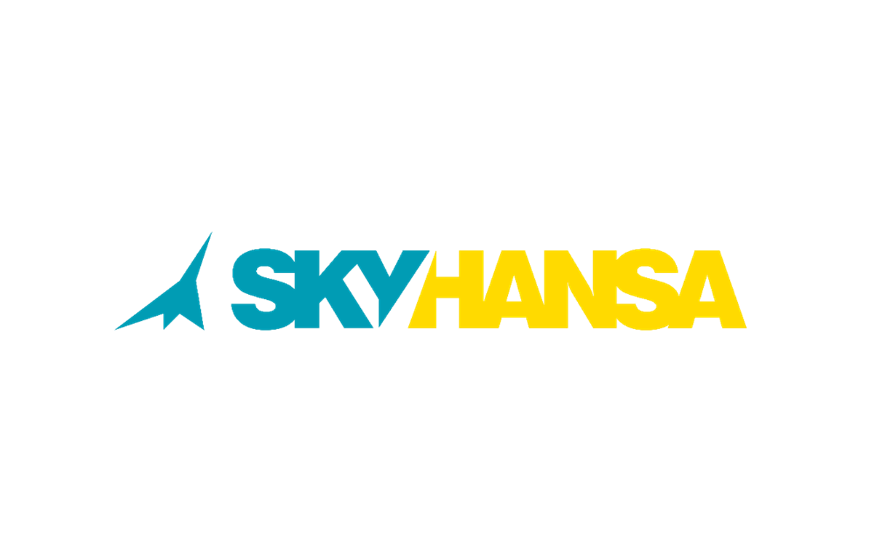 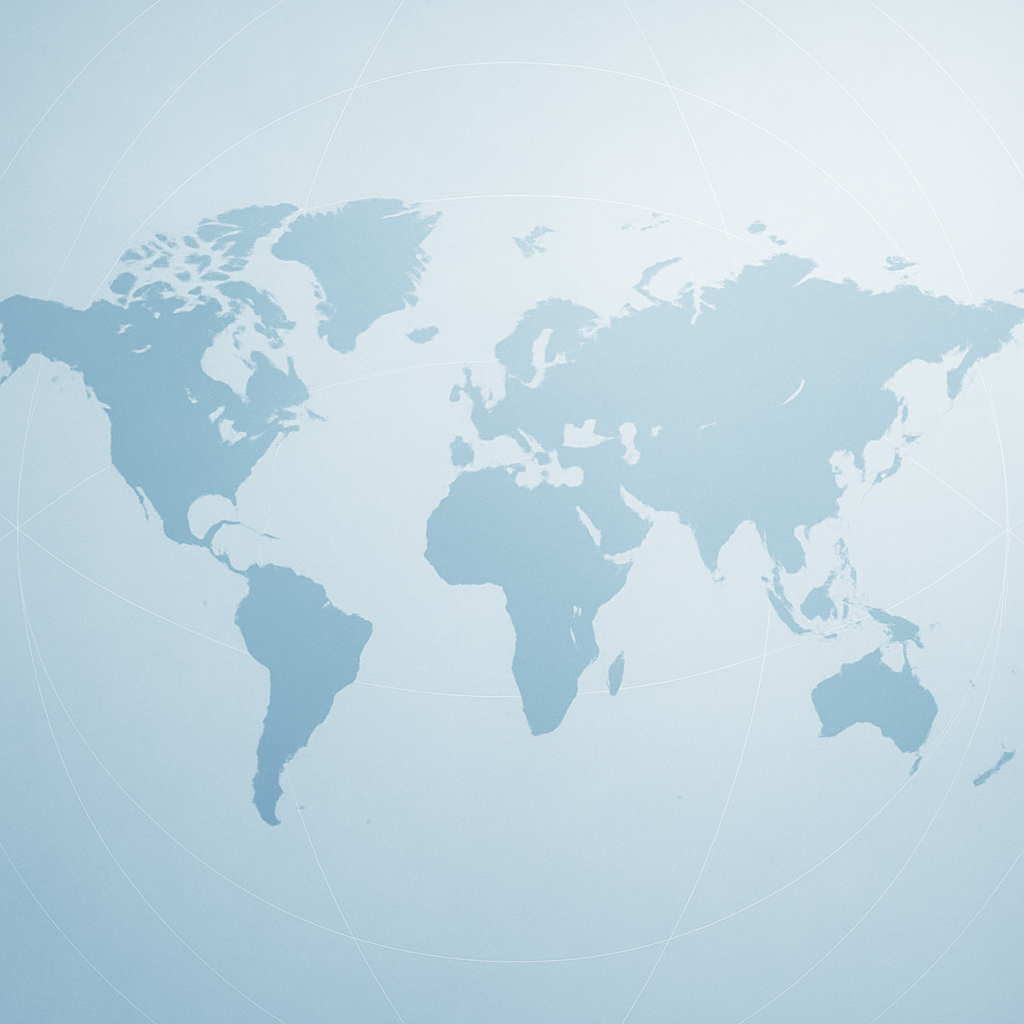 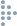 Контакты и обратная связь
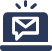 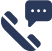 Info@skyhansa.com
+7 727 250 74 97
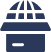 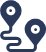 skyhansa.com
Алматы, Казахстан